Товстенський Будинок дитячої та юнацької       творчості
Опис 
власного педагогічного досвіду роботи 
керівника гуртків 
художньо-естетичного напрямку 
Глинянської Олександри Дмитрівни
(Всеукраїнський конкурс майстерності педагогічних працівників позашкільних закладів «Джерело творчості»)
2019 рік
Зміст
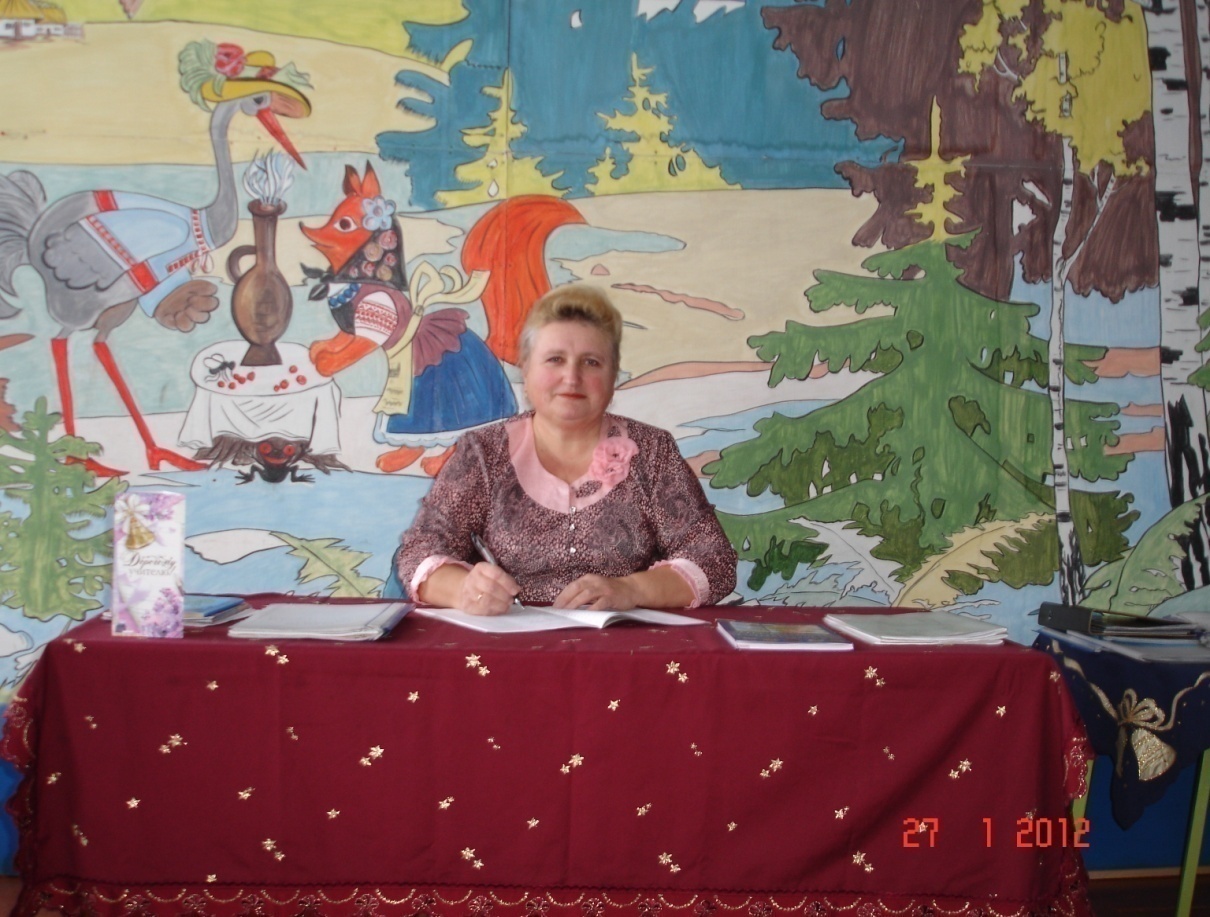 Така дісталась вже нам  робота
                                   Є в ній і радість, та є й турбота, 
                                   Є вічний пошук, безсонні ночі , 
                                    Та гріють душу дитячі очі.
                                                                      Н. П. Уткіна.

Анкетні дані

Глинянська Олександра Дмитрівна
       Дата народження: 18.06.1956 року
         Педагогічний стаж: 29 років
Керівник гуртків: “ Моделювання та        конструювання одягу ”, “ Одяг для ляльок ”, “ М’яка іграшка ”, “Моделювання іграшок - сувенірів”.
ОСВІТА
Навчальний заклад


1974 -1979 – Київський технологічний інститут легкої промисловості
Спеціальність: 
інженер - технолог
Курсова підготовка



2018р. – Тернопільський обласний комунальний інститут післядипломної педагогічної освіти
ТВОРЧА ВІЗИТКА
Мета портфоліо: 

проаналізувати, узагальнити і систематизувати результати власної педагогічної діяльності для оцінки своєї професійної компетентності;

- об'єктивно оцінити свої можливості  і спланувати свою роботу  для подальшого досягнення  більш високих результатів.
Моє педагогічне кредо:
“ Зумій запалити іскорку творчості, бажання, навчи працювати точно й акуратно – пожнеш подвійний успіх, щастя творчої співпраці ”.
Життєве кредо: 
“ Мети досягає той , хто її прагне ”.
МОЯ ГОРДІСТЬ – МОЇ ГУРТКІВЦІ, 
МОЯ ПРОФЕСІЯ, МІЙ КАБІНЕТ
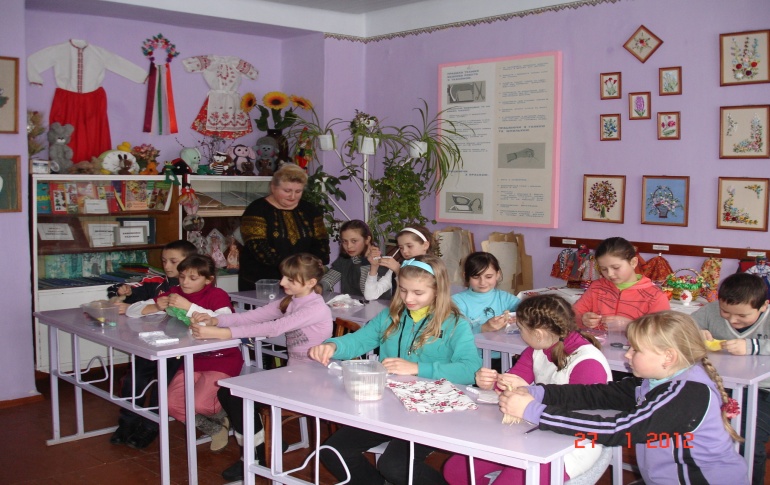 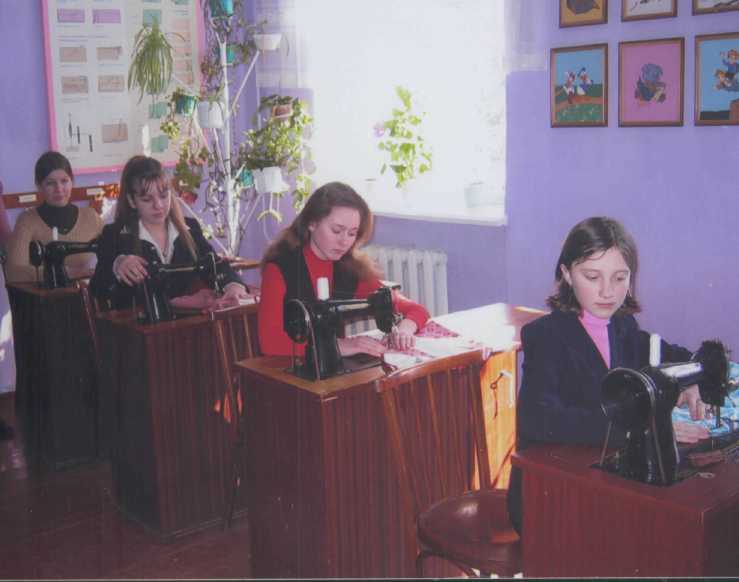 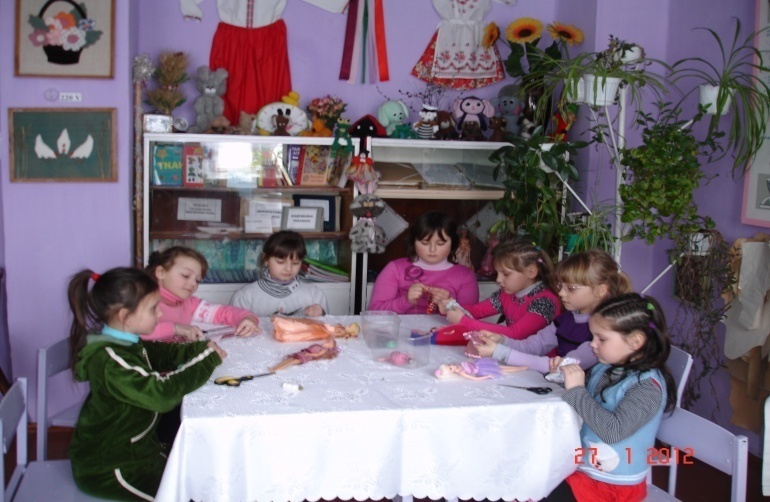 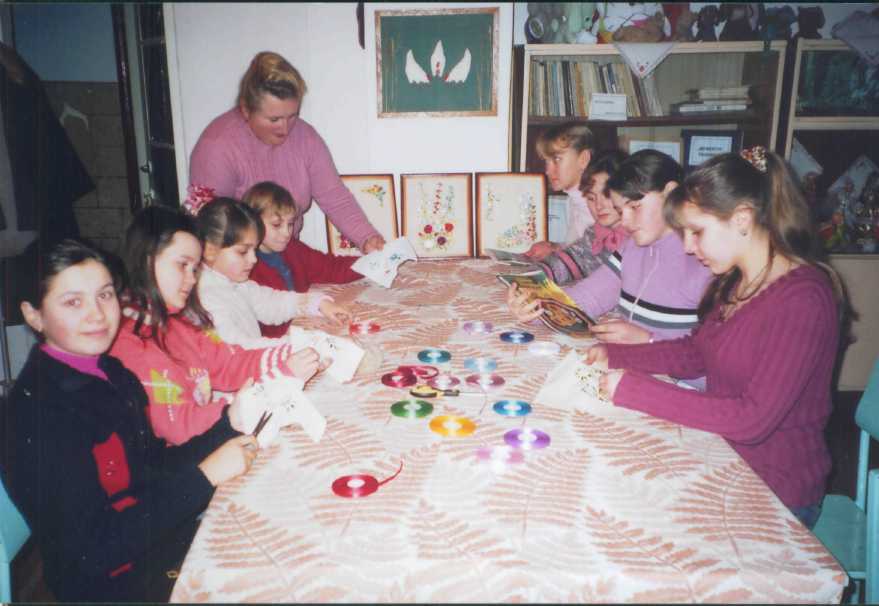 МОЯ  ПЕДАГОГІЧНА ФІЛОСОФІЯ
Не поряд, не над, а разом.
     Дітей немає – є люди, але з іншим масштабом понять, іншим джерелом досвіду, іншими прагненнями, іншою гамою почуттів.
      І велике щастя, що ми не в змозі підкорити їх нашим педагогічним  впливом та дидактичним замахом на їхній здоровий розум, здорову людську волю, 
         БО
- якщо дитину постійно критикувати,  вона вчиться ненавидіти;
якщо дитина живе у ворожнечі, вона вчиться агресивності; 
 якщо дитину висміюють, вона стає замкненою;
якщо дитина росте в докорах, вона вчиться жити з почуттям  провини;
 якщо дитина росте в терпимості, вона вчиться сприймати інших;
 якщо дитину підбадьорюють, вона вчиться вірити в себе;
 якщо дитина росте в чесності, вона вчиться бути справедливою;
  якщо дитина живе в безпеці, вона вчиться вірити в себе;
 якщо дитину підтримують, вона вчиться цінити себе; 
 якщо дитина живе в розумінні та дружелюбстві,  вона вчиться знаходити любов до всього світу.
ОСОБИСТИЙ ПЛАН  ПРОФЕСІЙНОГО ЗРОСТАННЯ
1. Продовжити вдосконалювати наповнюваність та зміст портфоліо.
2. Приділяти більше часу підготовці гуртківців до виставок, конкурсів.
3. Розробити методичні рекомендації для збірки.
4. Написати ряд вже давно задуманих статей до фахових видань.
5. Отримати педагогічне звання 
     “ Керівник гуртків – методист ”.
6.Жити і насолоджуватися кожним днем.
Науково - методична діяльність
Самоосвіта

Проблема, над якою працюю: «Інтерактивні методи навчання й виховання як умова розвитку пізнавальних здібностей дітей на заняттях гуртків»



Основні педагогічні технології у моїй роботі
Комп'ютерні
інтерактивні
ігрові
Педагогічні технології
проектні
Інформаційно - комунікативні
тренінгові
Виступи на педрадах

Розвиток творчої компетентності особистості на заняттях гуртків.
               
           Проектні технології  - невід'ємна    частина співпраці вчителя та гуртківців. 

Робота з обдарованими дітьми.


Виступи на методичних об'єднаннях керівників гуртків

             
          Учнівське самоврядування  в гуртку як спосіб       
організації життя колективу.

             Інновації на заняттях гуртків.

       Використання інформаційно–комунікативних     технологій в проектно–дослідницькій роботі

    Виховна роль іграшки, її історія. Українська    народна іграшка.
Творчі роботи на курсах підвищення кваліфікації
Методичні розробки
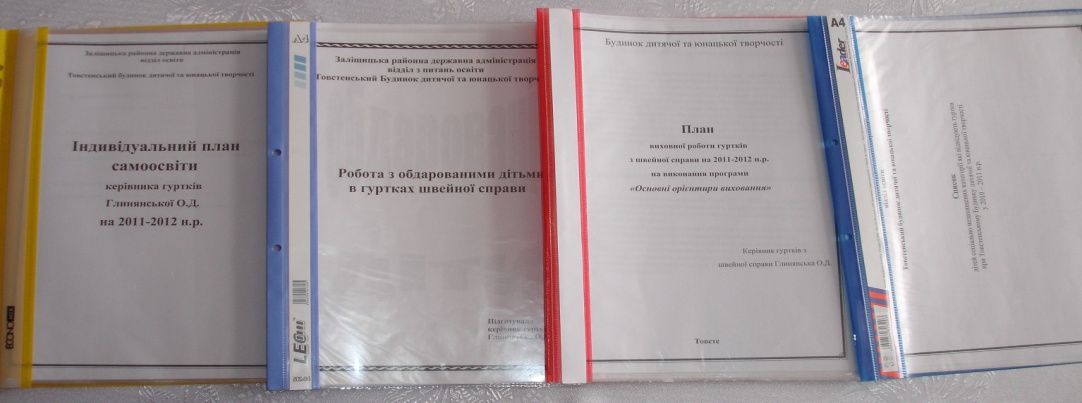 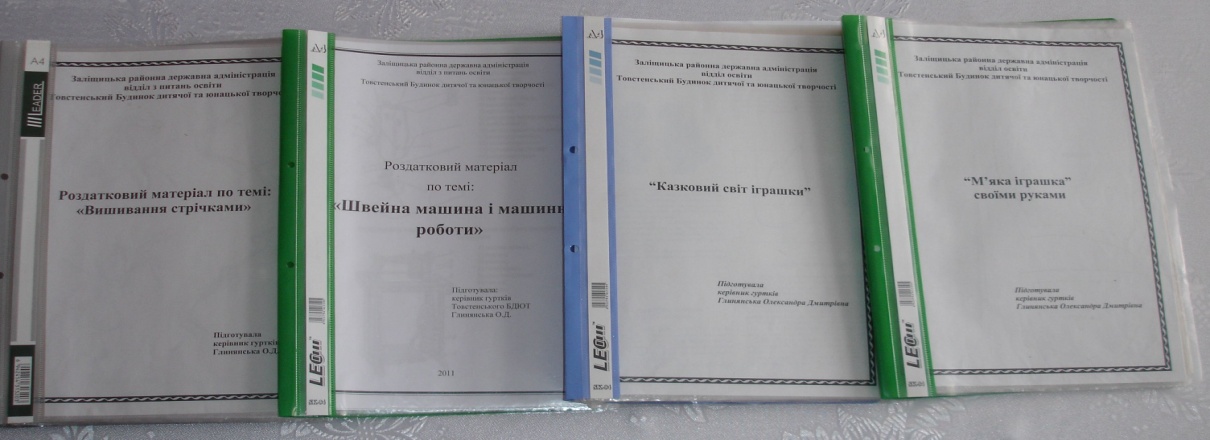 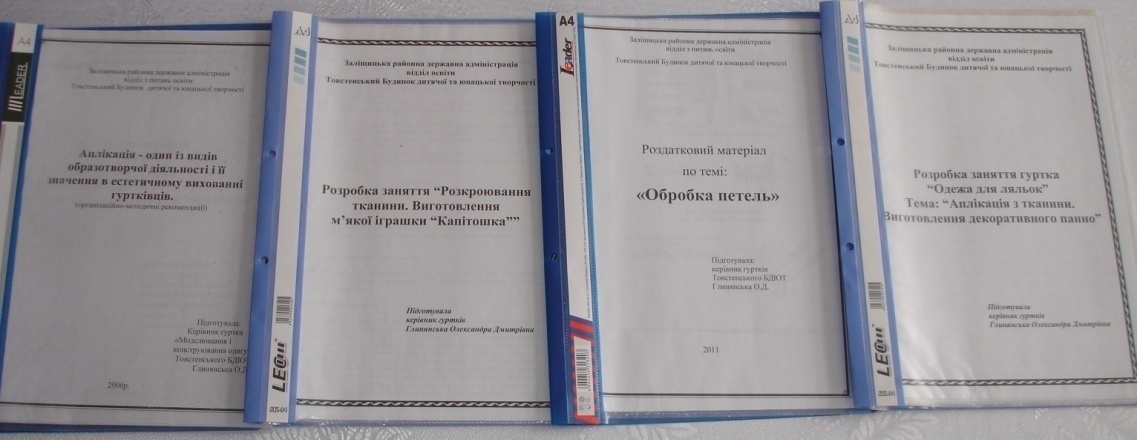 Мої нагороди
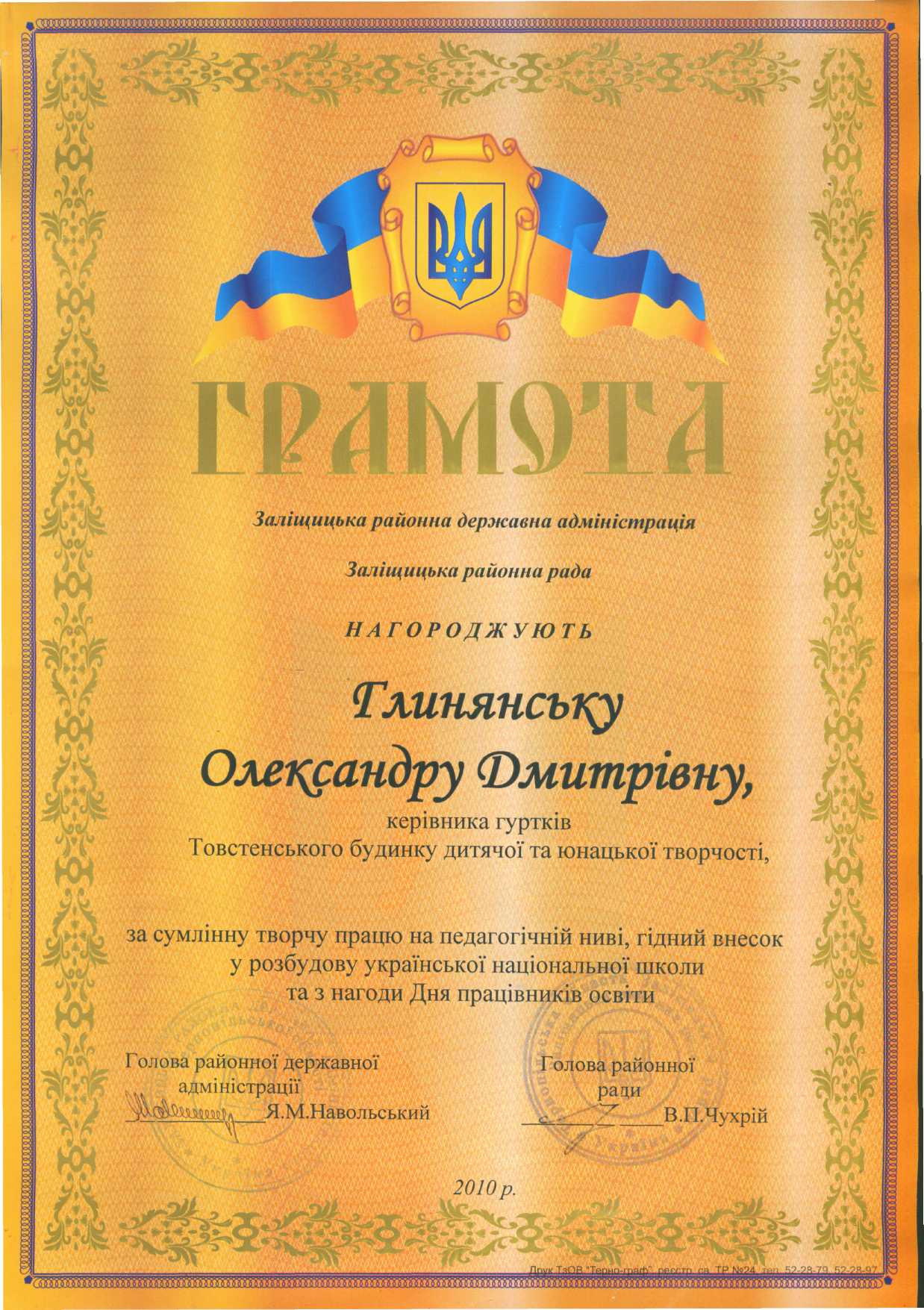 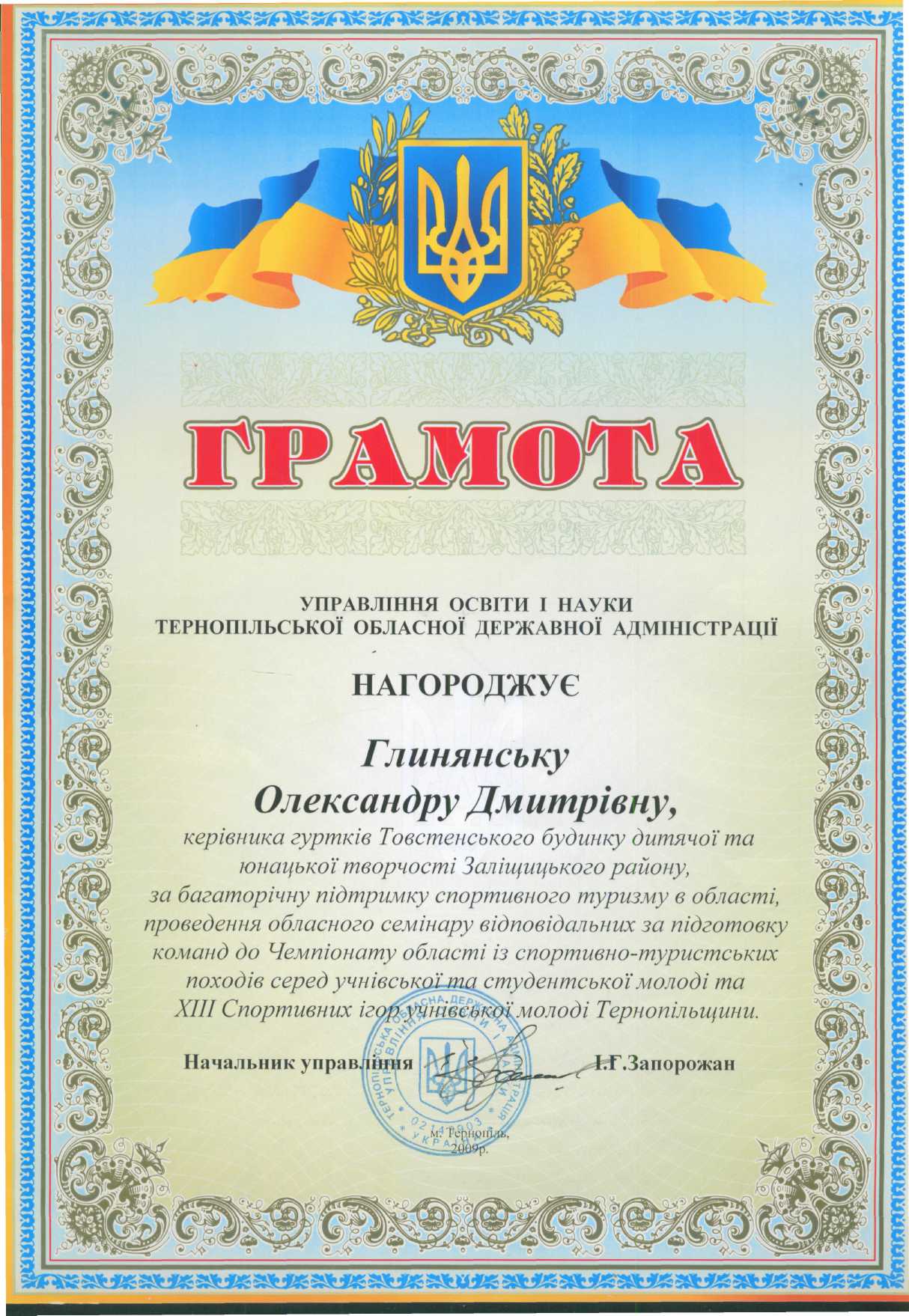 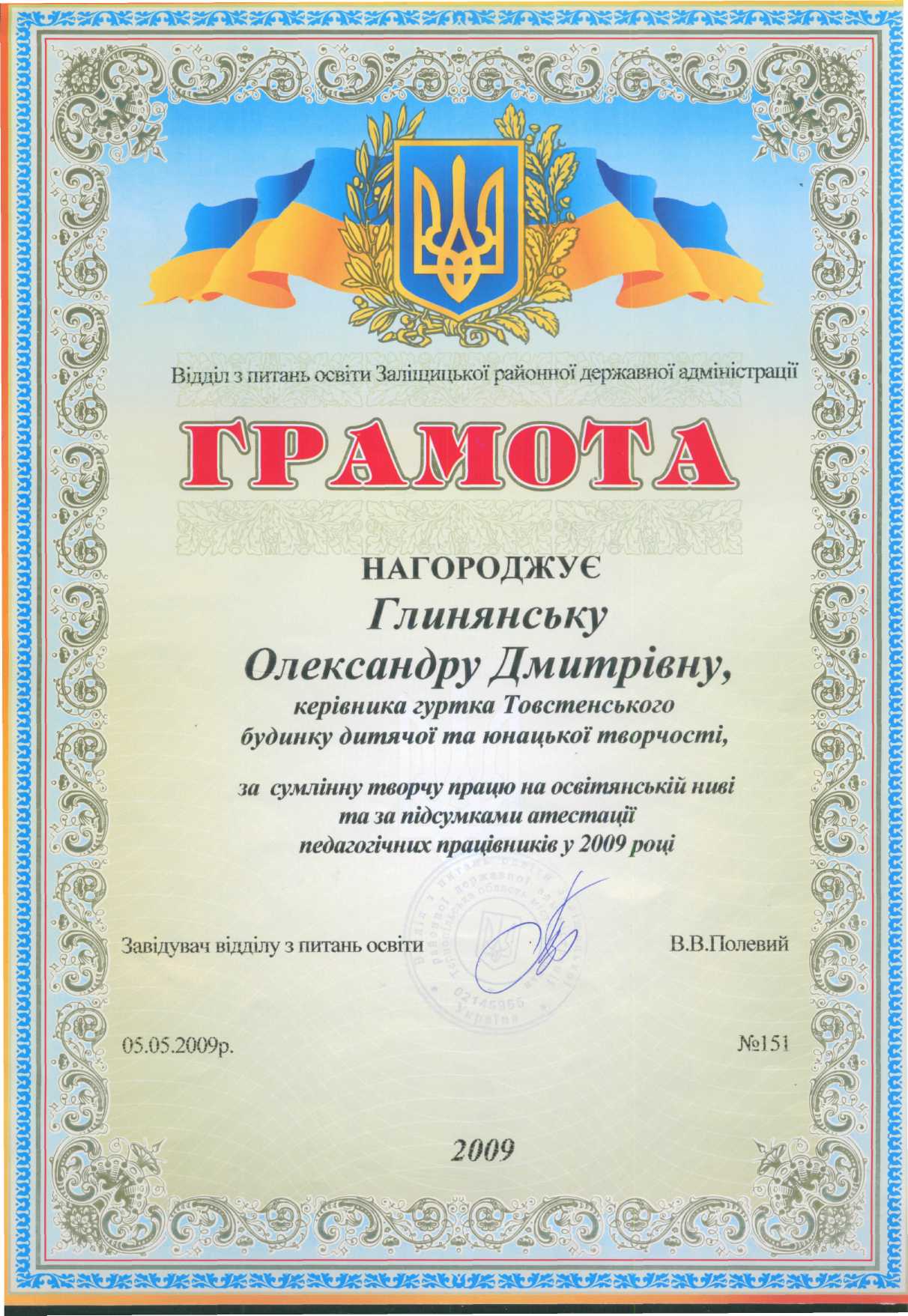 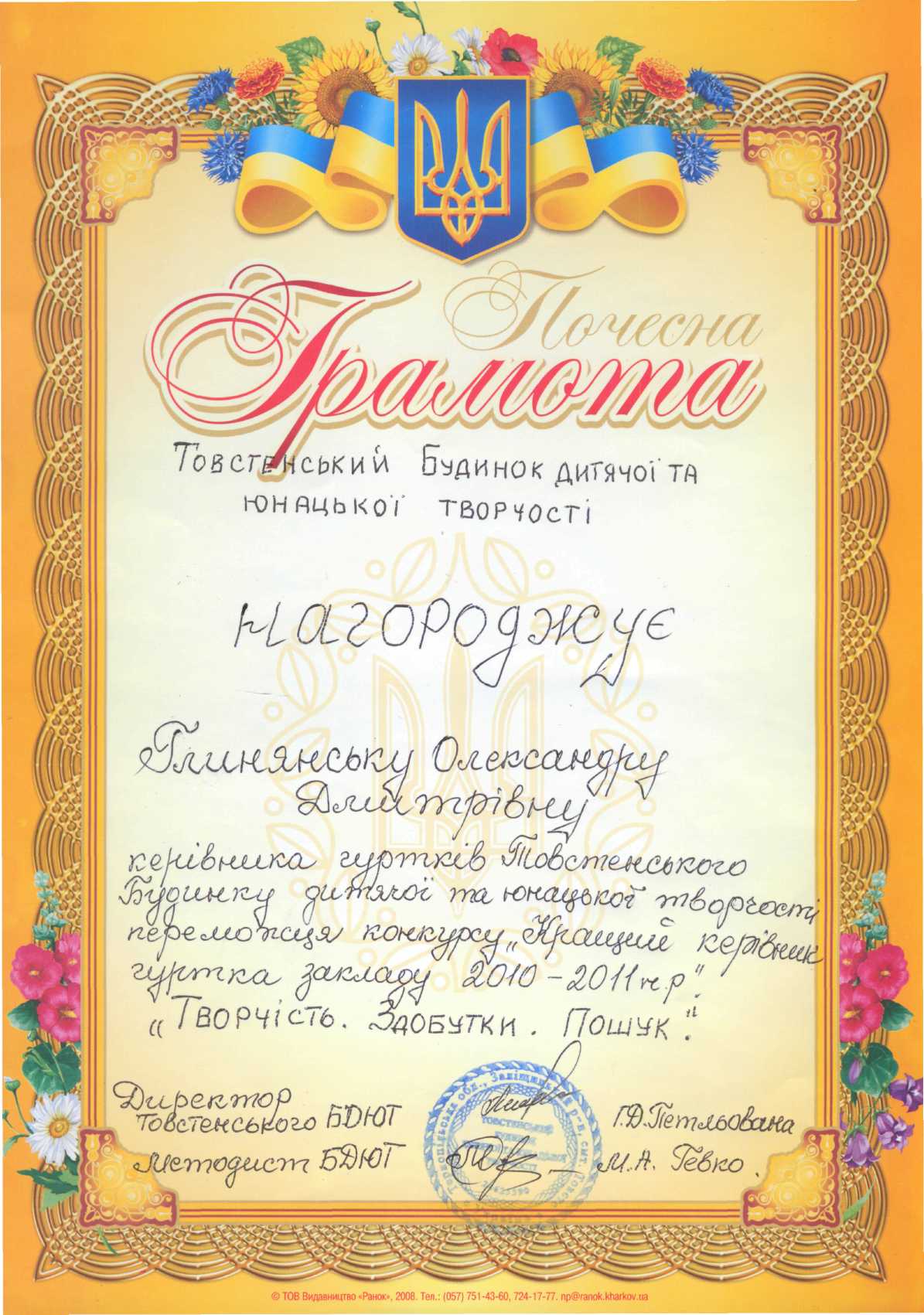 Особливі успіхи гуртківців
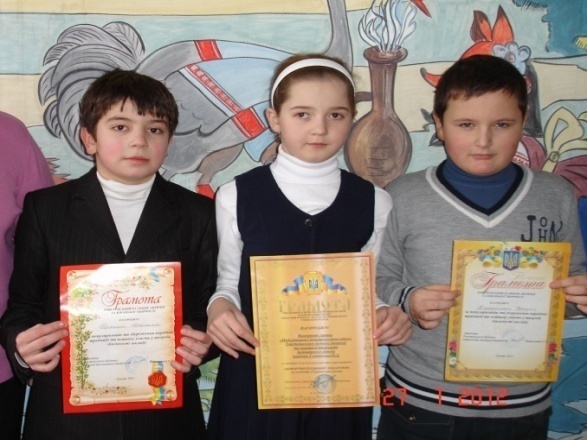 Нагороди педагога примножуються нагородами його вихованців
Творчі роботи гуртківців
Вишивка стрічками
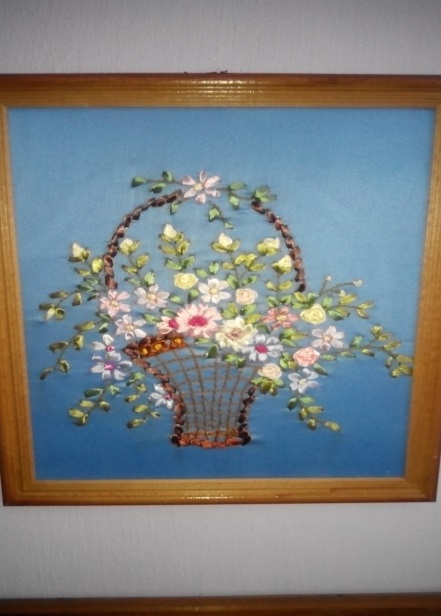 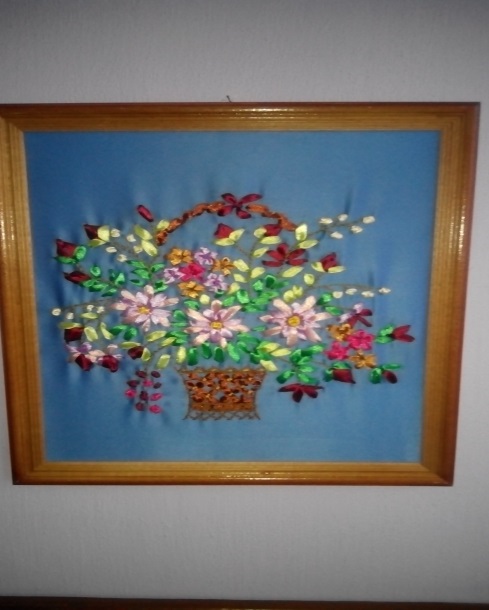 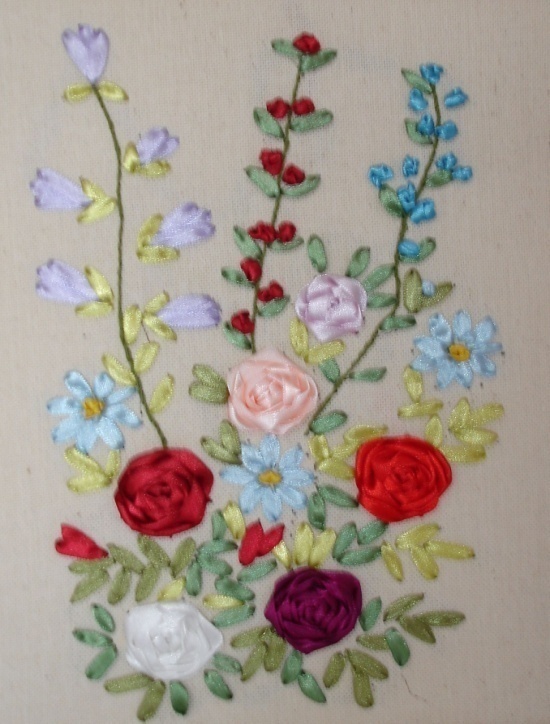 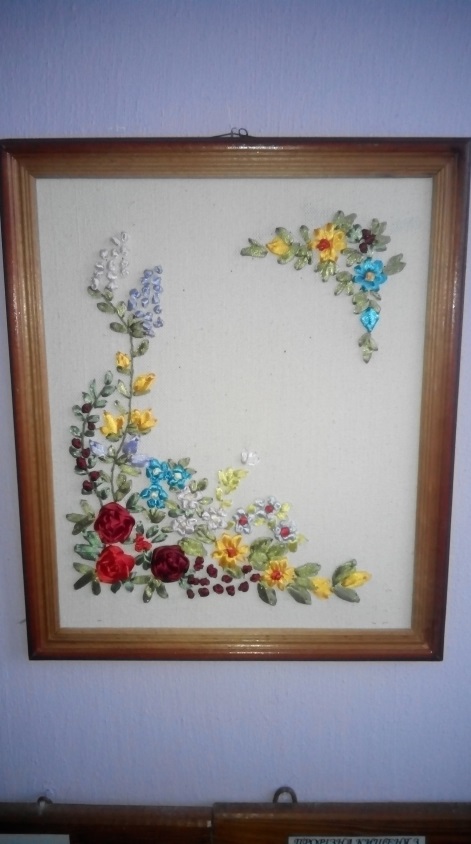 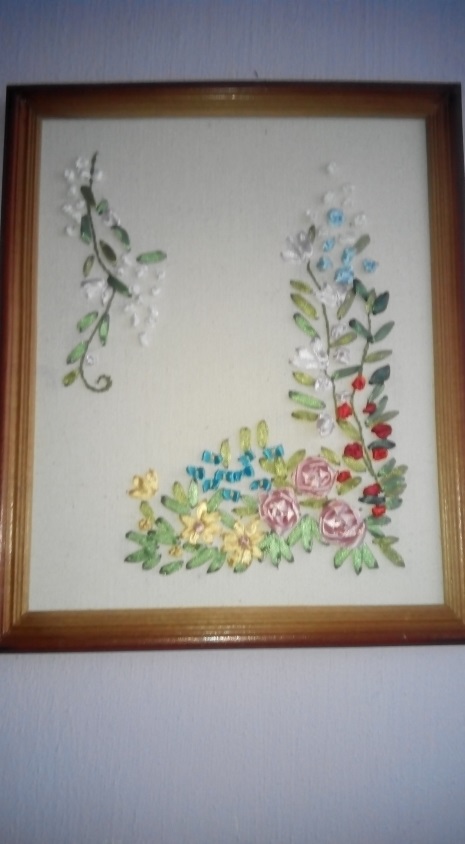 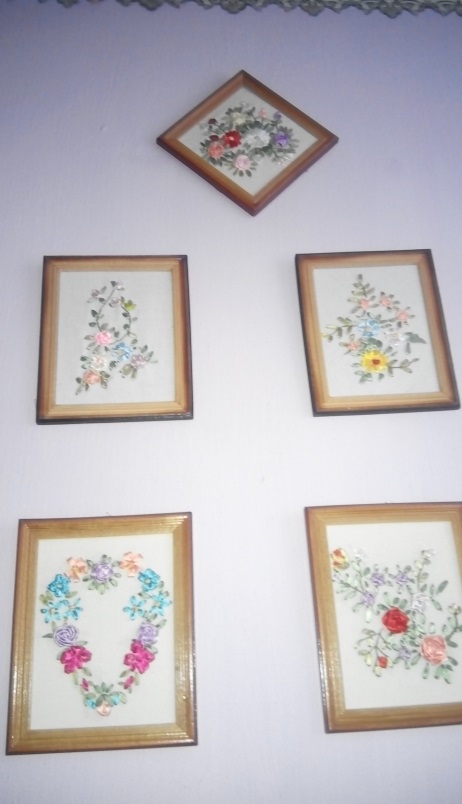 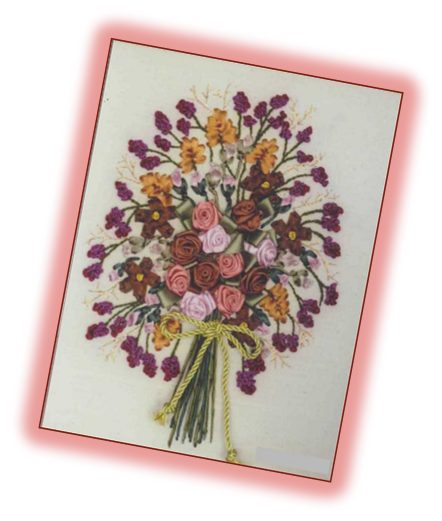 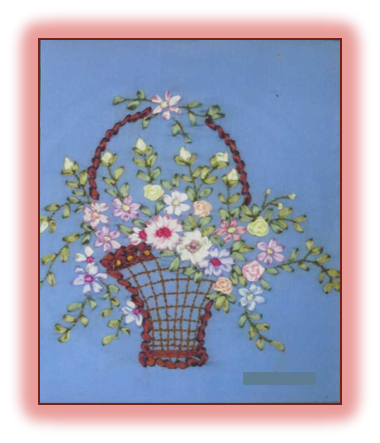 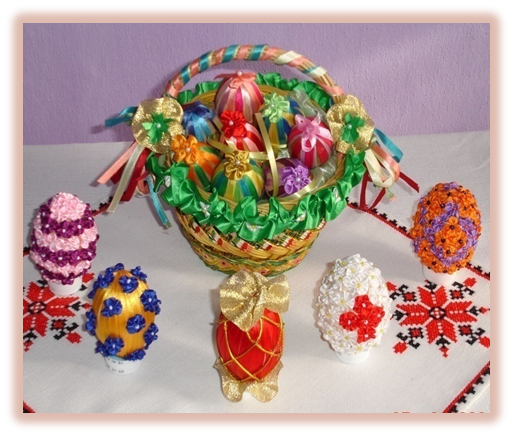 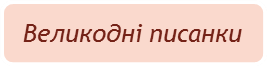 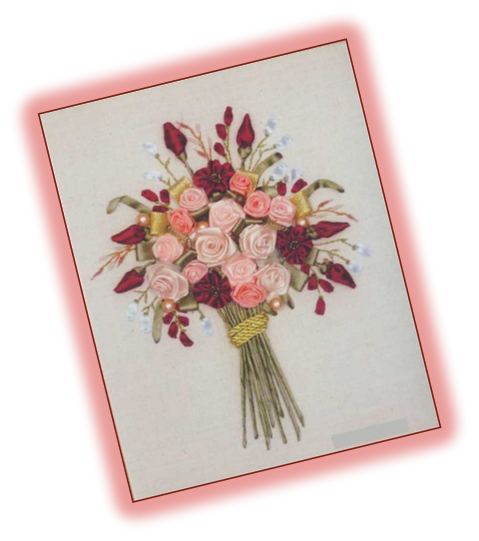 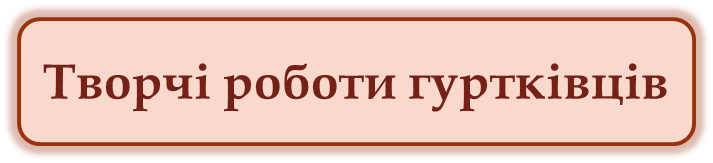 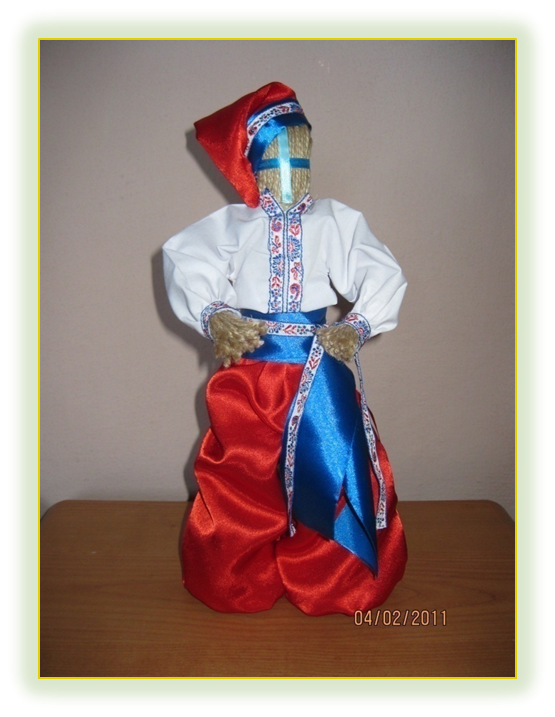 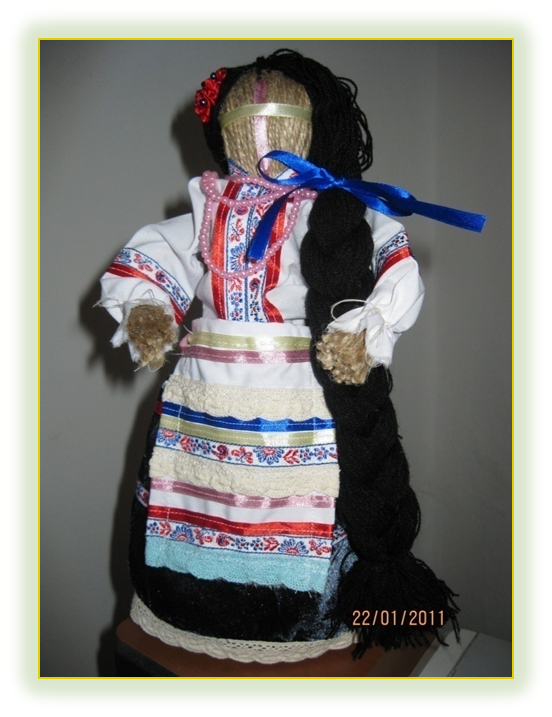 Давній звичай відновили,
Мотаночок накрутили.
Гарно ми їх одягли,
Щоб оселю берегли.
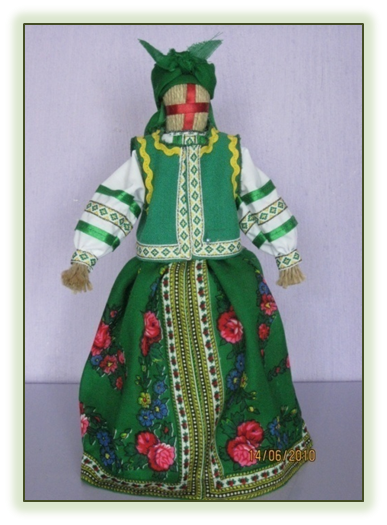 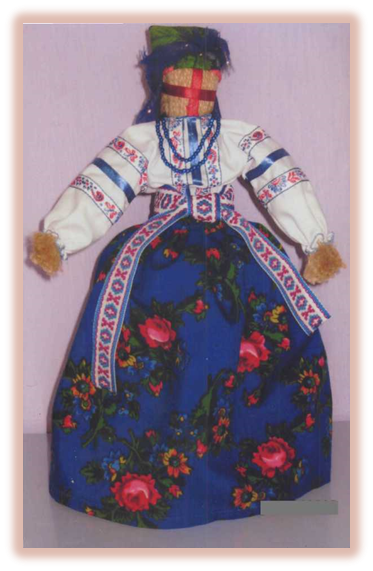 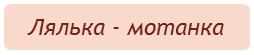 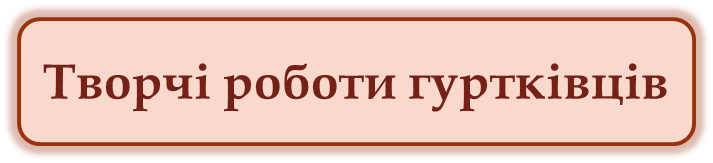 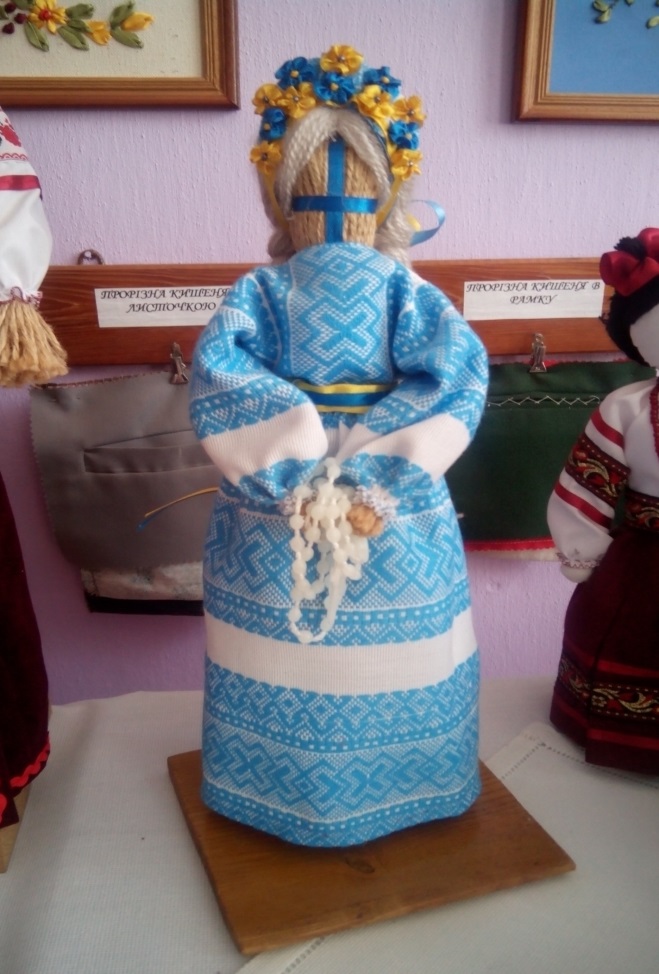 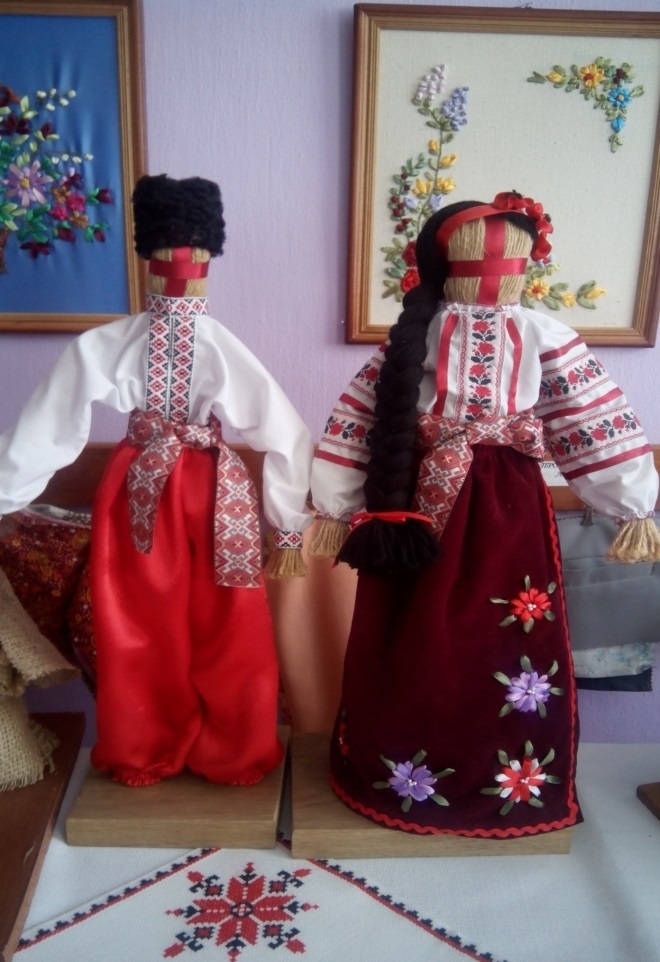 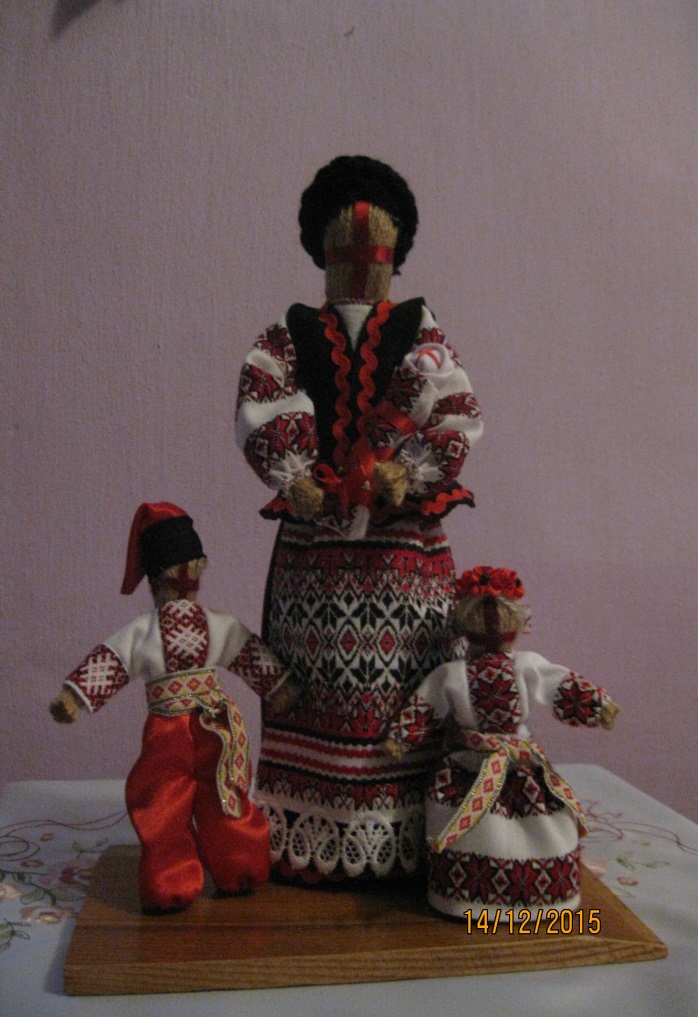 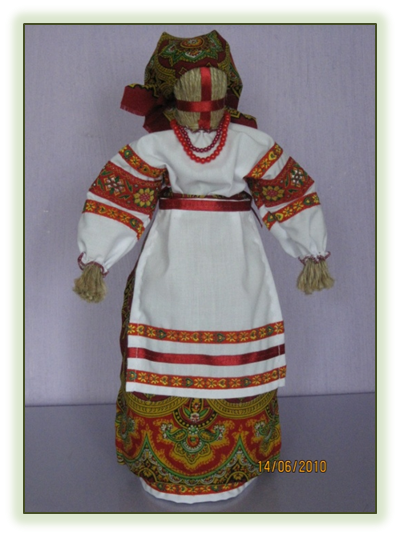 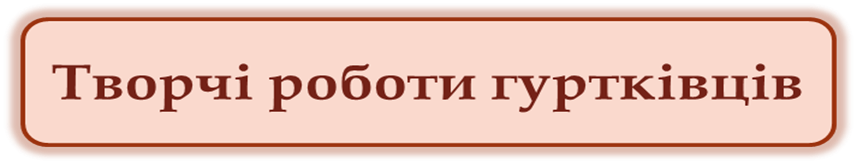 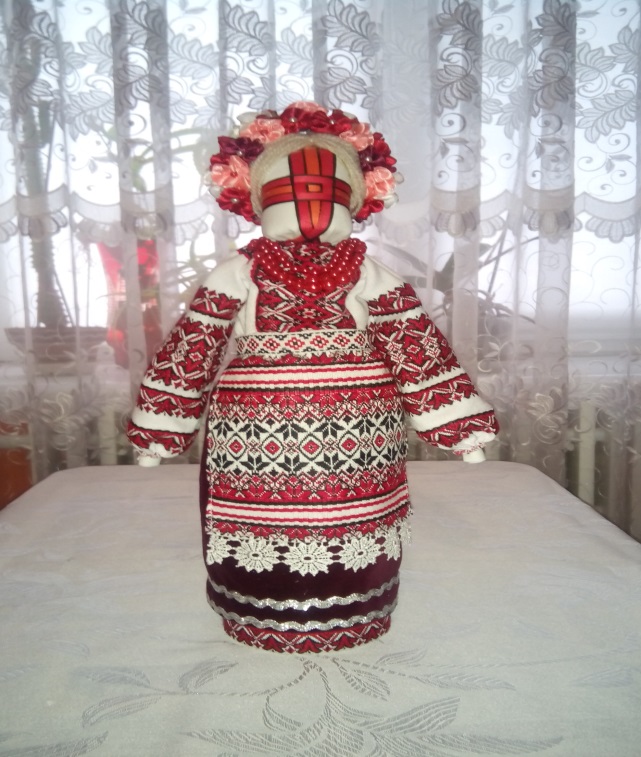 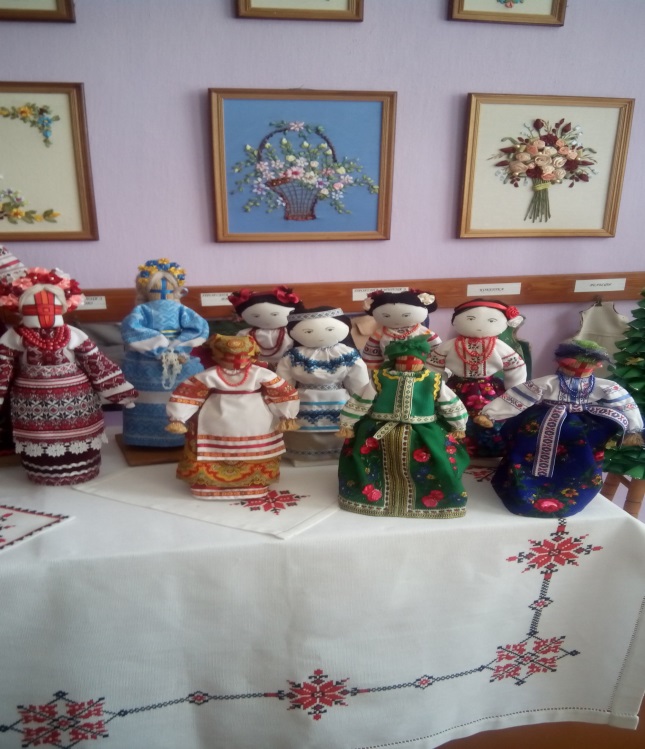 Наші ляльки-обереги
Бережуть нас від біди.
Щастя, радість нам приносять,
Щоб добро велось завжди.
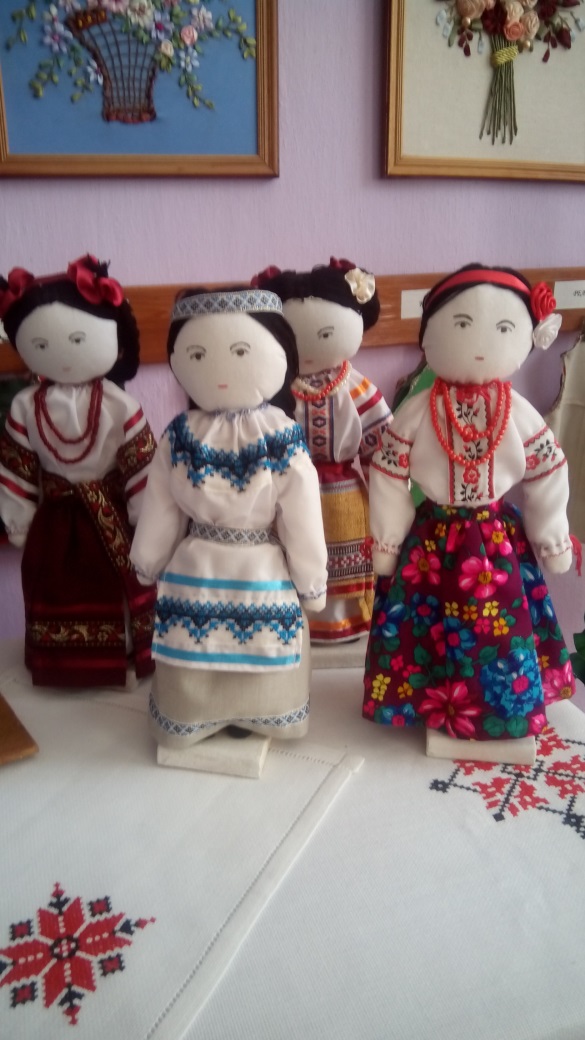 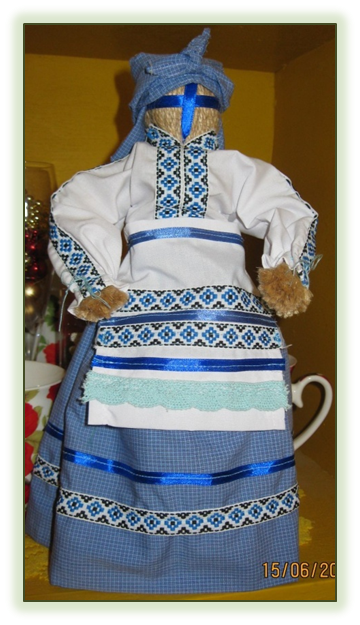 Конкурсні роботи гуртківців
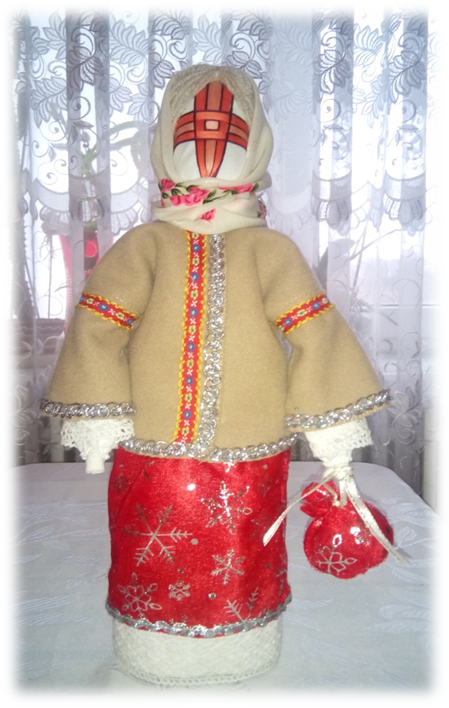 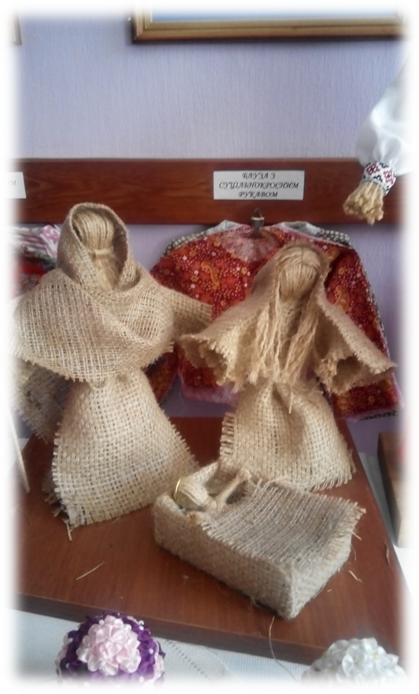 Свята родина
Лялька-мотанка «Коляда»
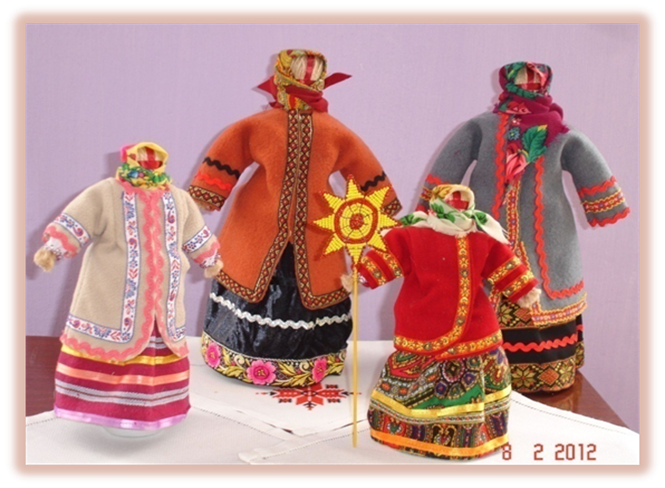 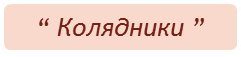 Іграшки-сувеніри
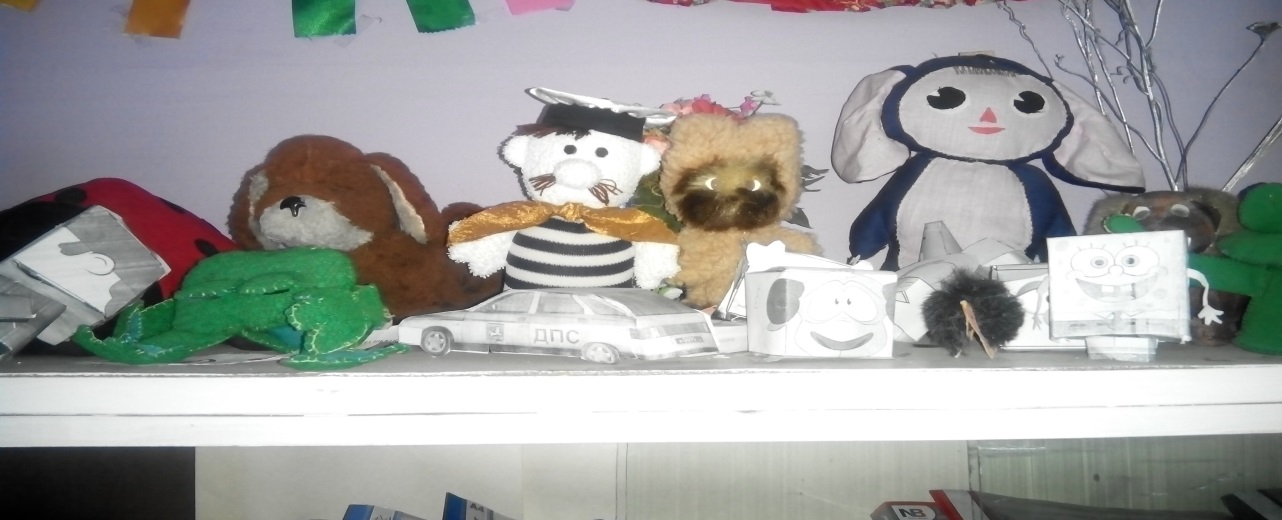 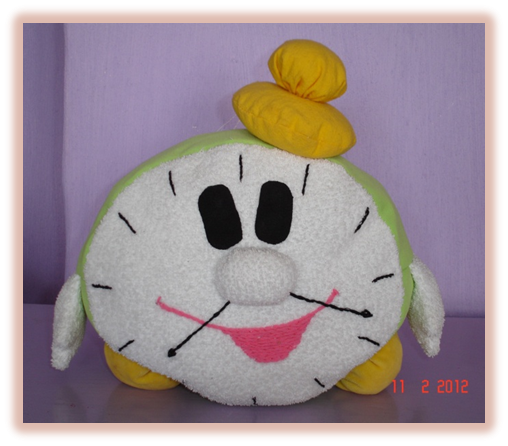 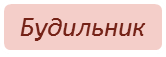 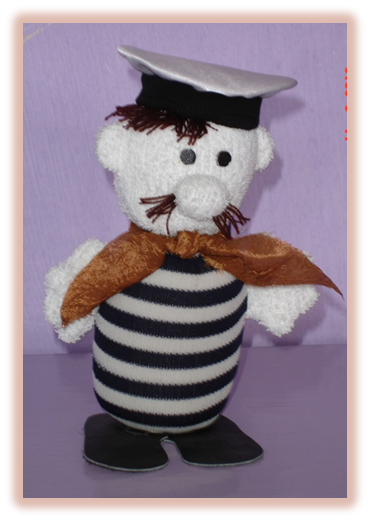 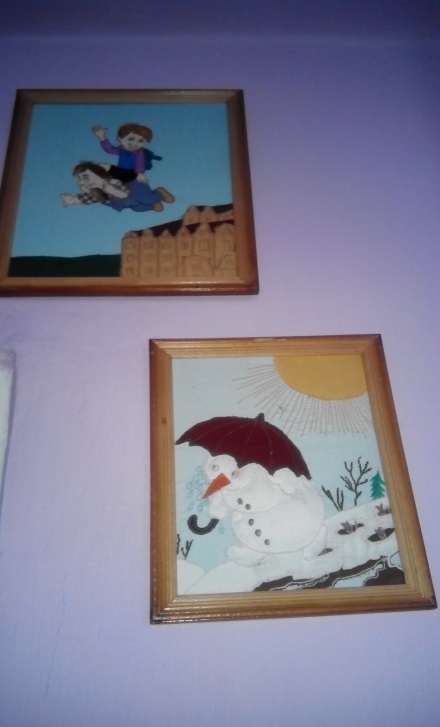 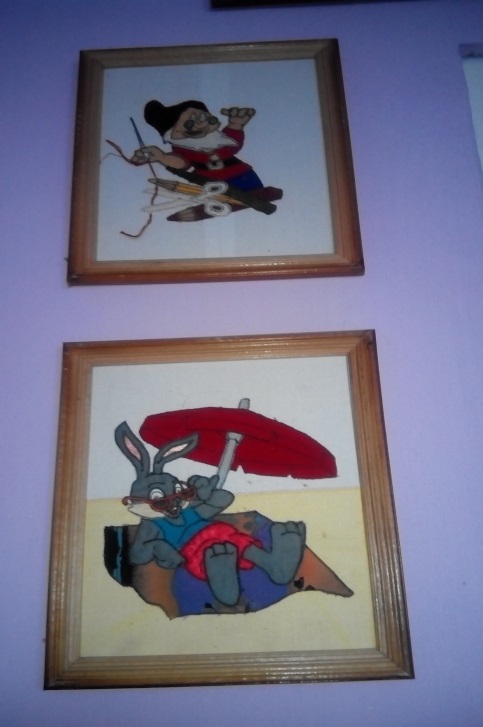 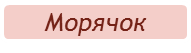 МОЇ  ТВОРЧІ  РОБОТИ
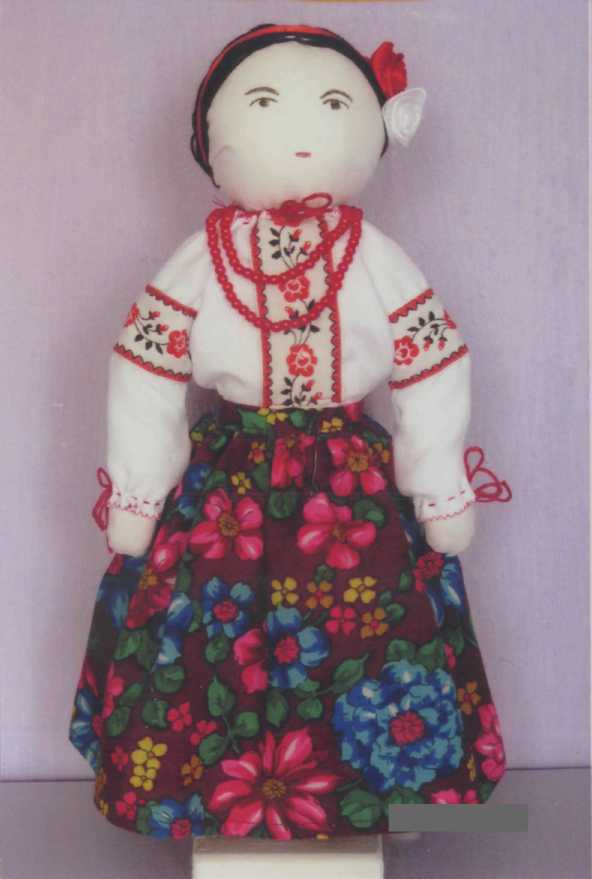 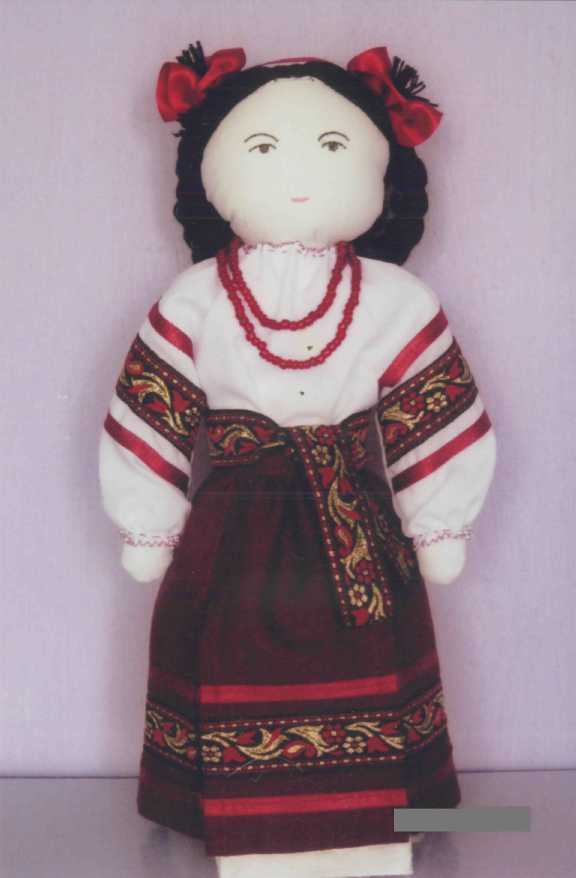 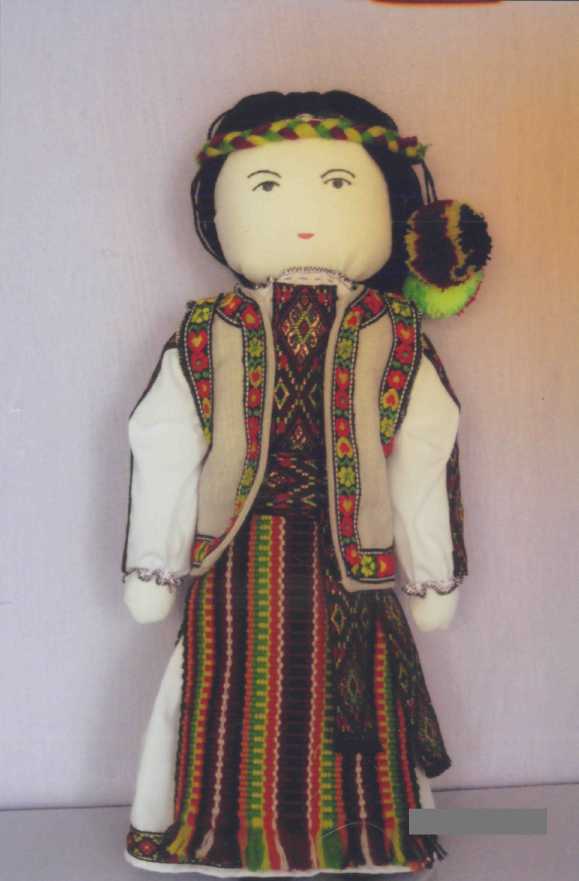 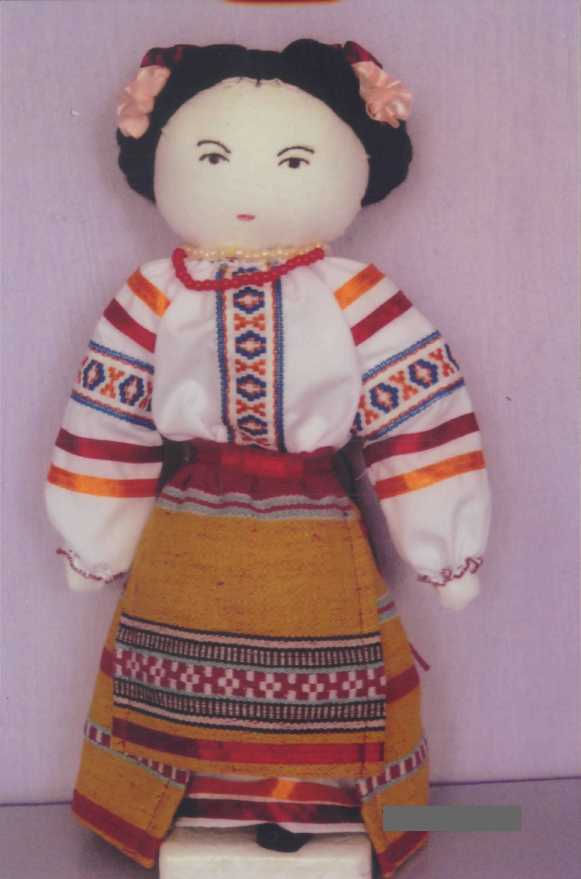 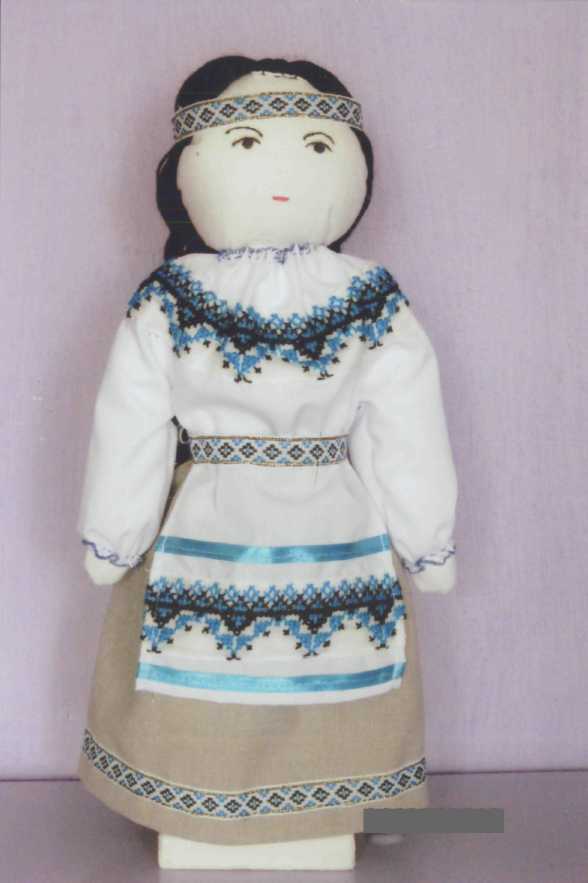 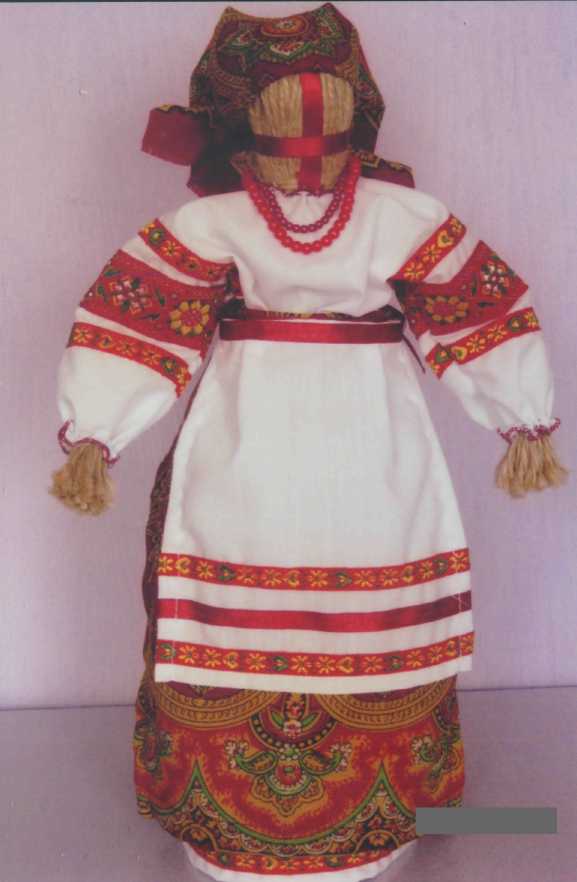 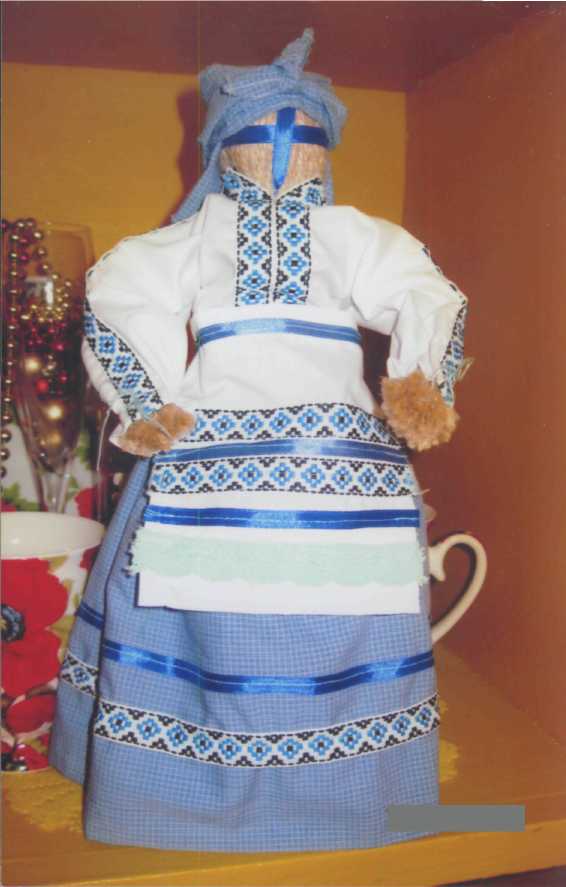 Переможець  
Всеукраїнської виставки-конкурсу  “Український сувенір” 
(І місце, 2010 р); обласного конкурсу-виставки  “Новорічно - Різдвяний подарунок”
Прийдун Оксана
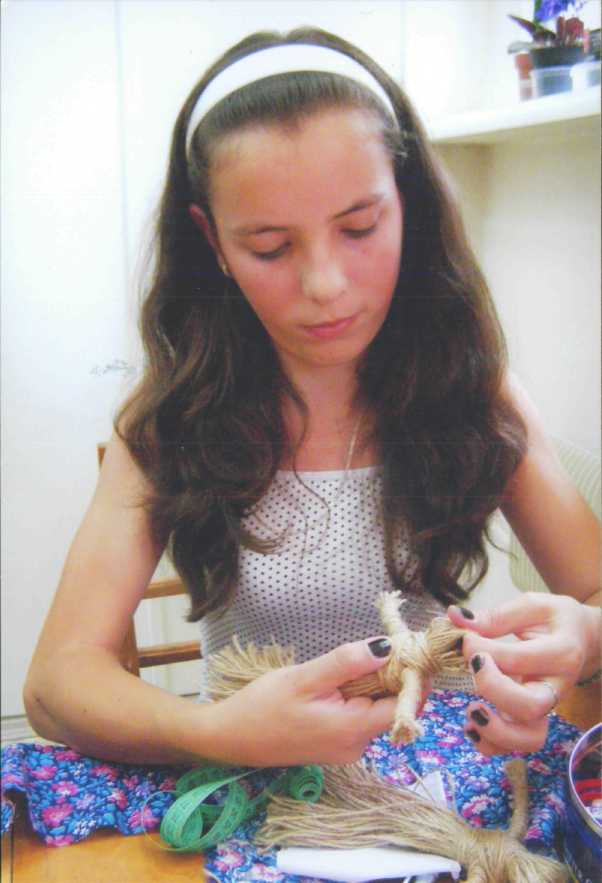 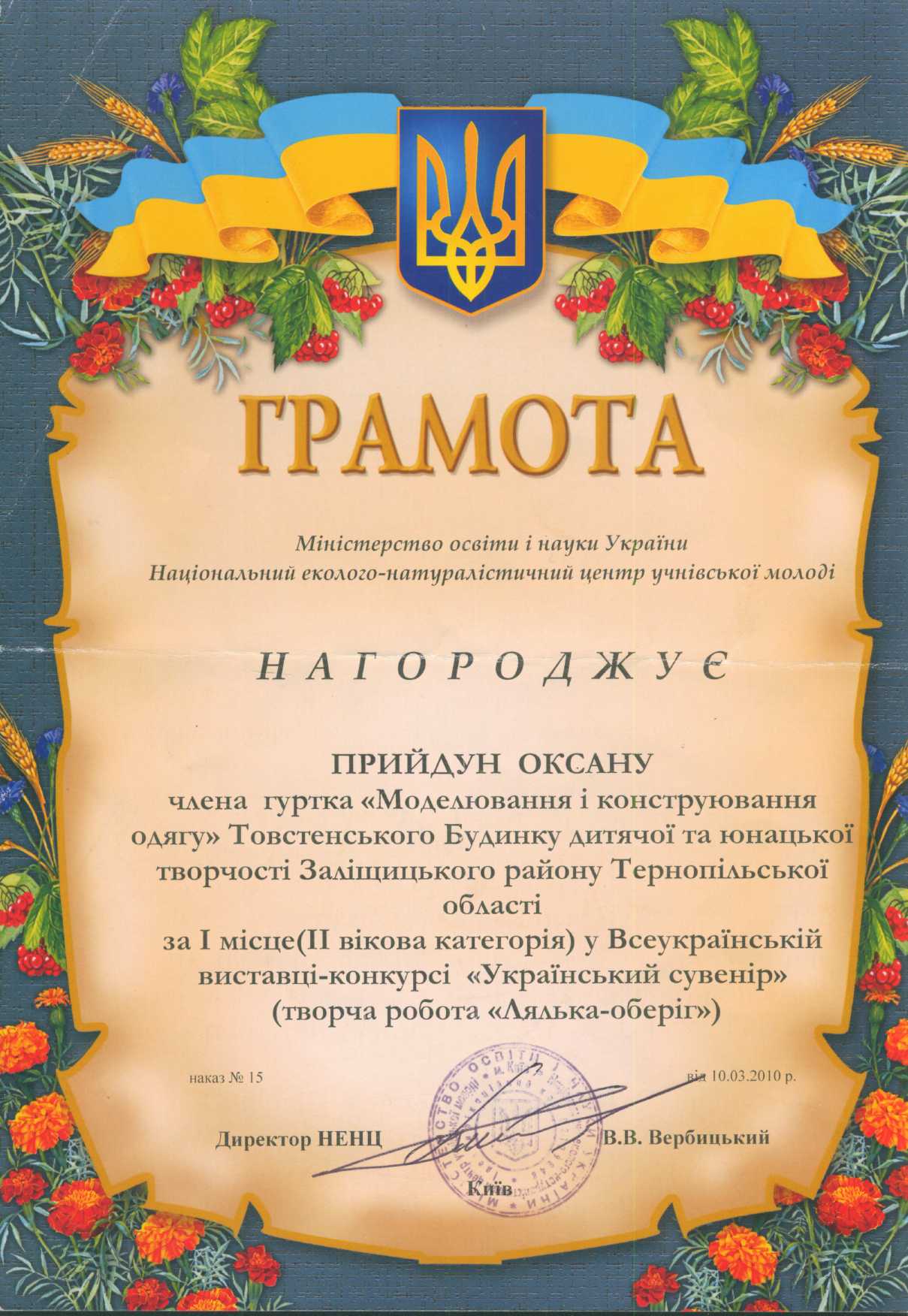 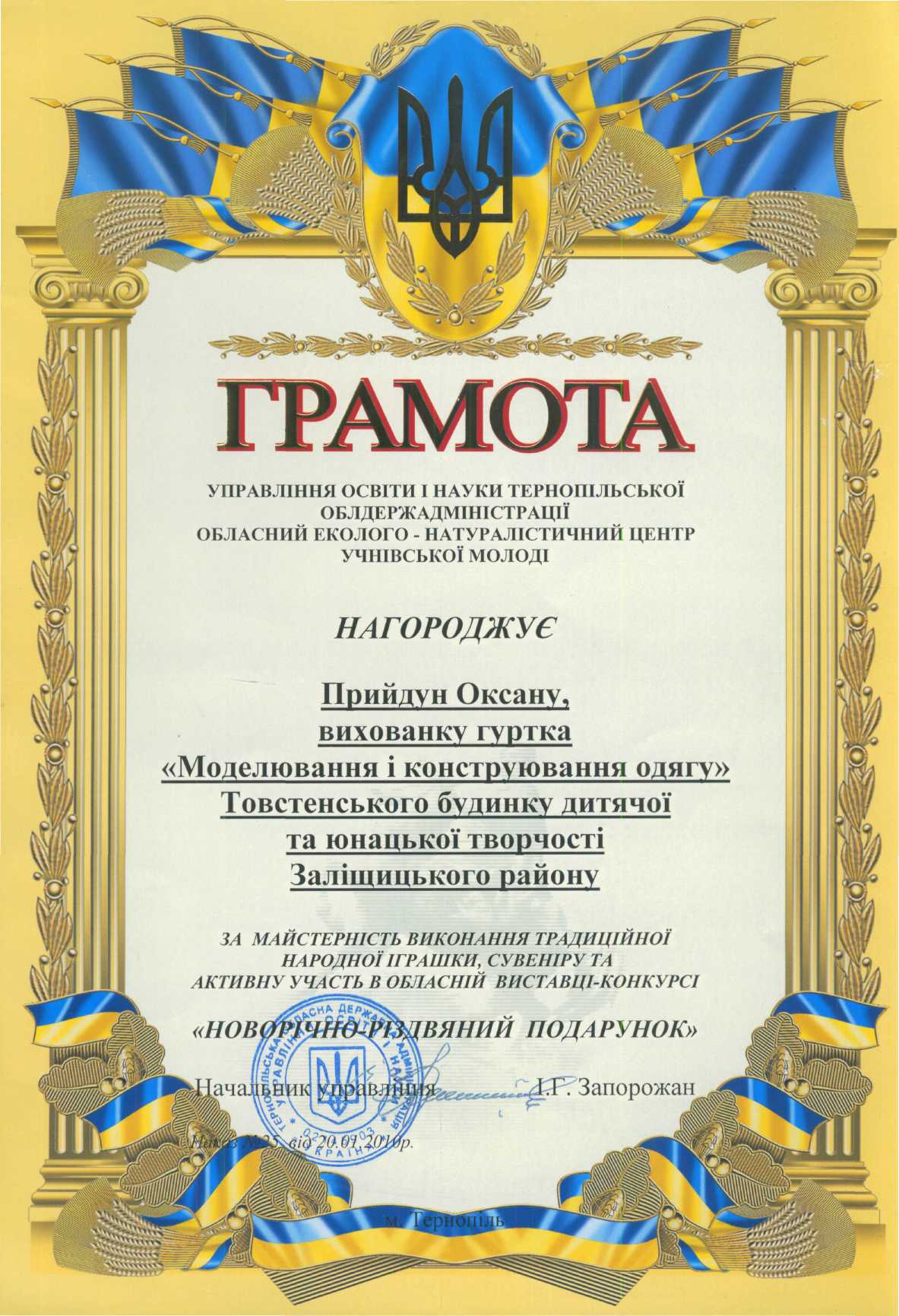 ВИХОВНА РОБОТА
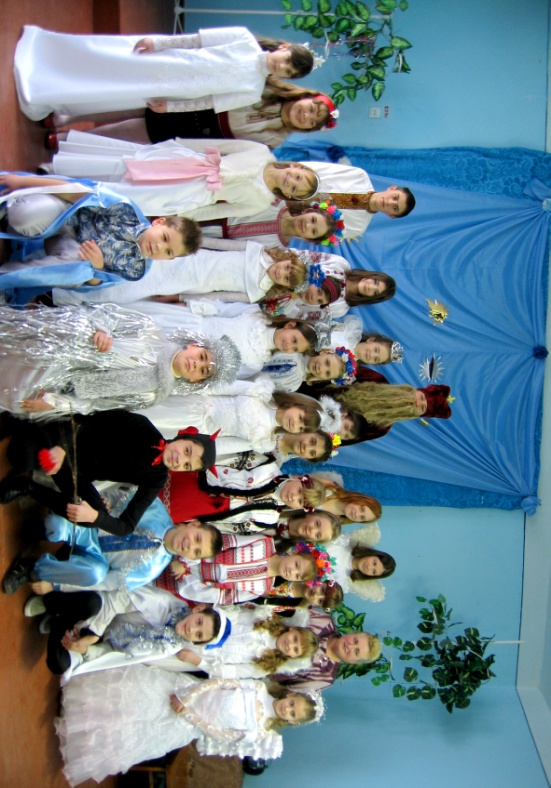 Виховна робота має не менше значення , ніж навчальна діяльність. Діти з великим задоволенням приймають участь у заходах гуртка . Всім виступам передує велика підготовча робота. Гуртківцям дуже подобається різноманітні  турніри , вікторини, конкурси, ігри . Вони завжди беруть активну участь  у масових заходах закладу.
“ Іде Святий Миколай ”
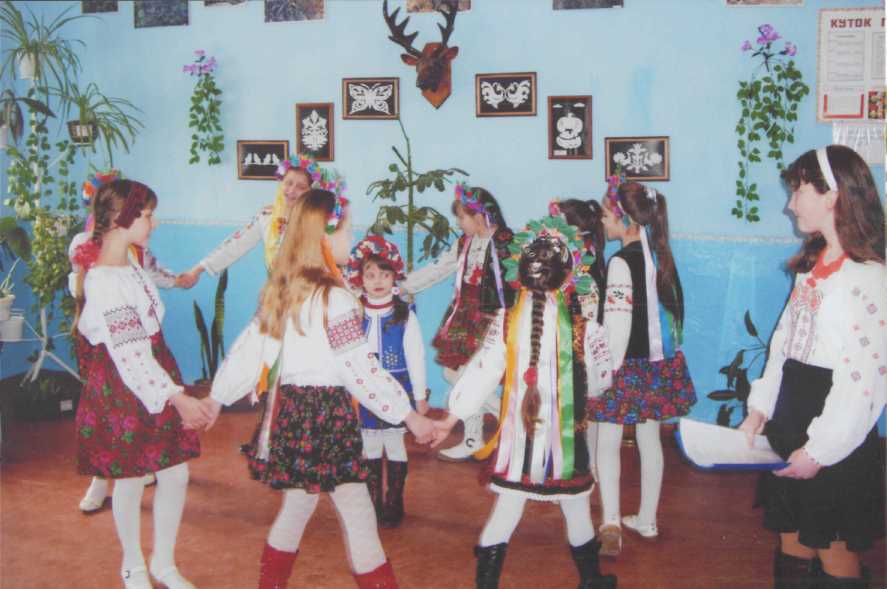 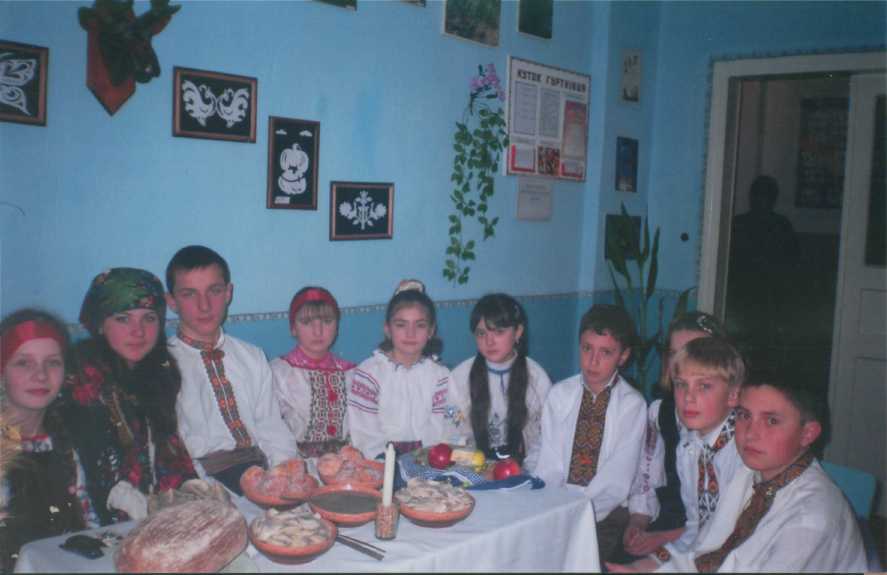 “ Святий вечір ”
“ Свято гаївки ”
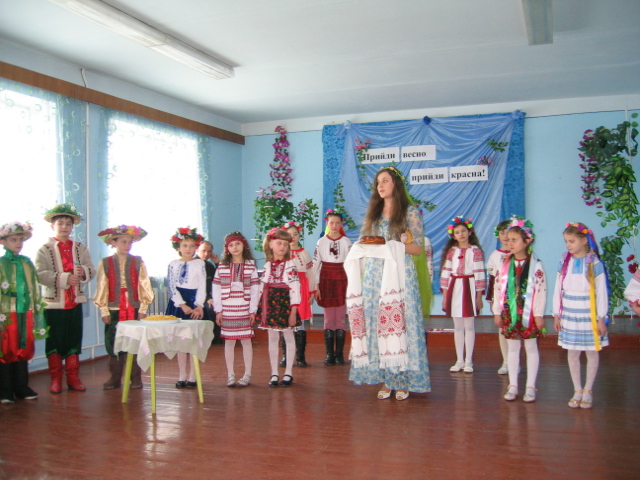 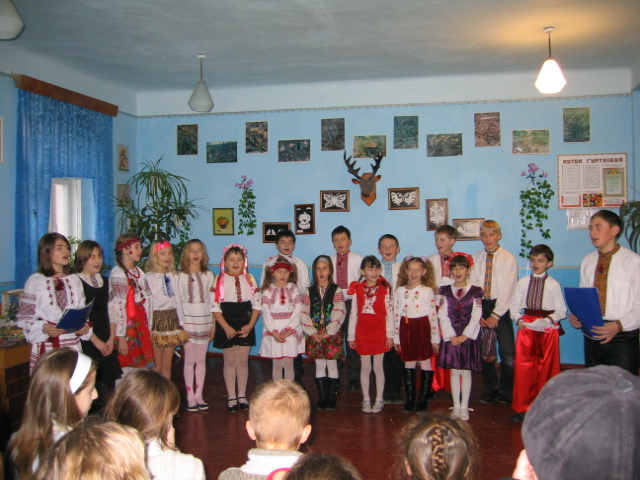 “ Іде весна – іде красна ”
“ Свято колядок, щедрівок ”